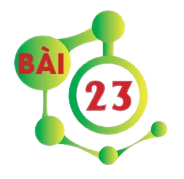 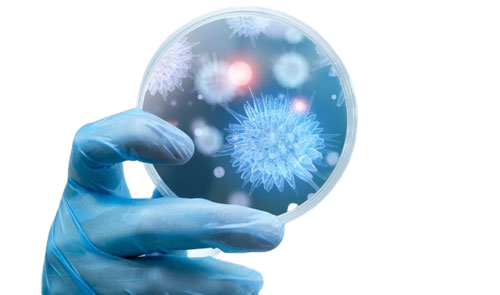 THỰC HÀNH:
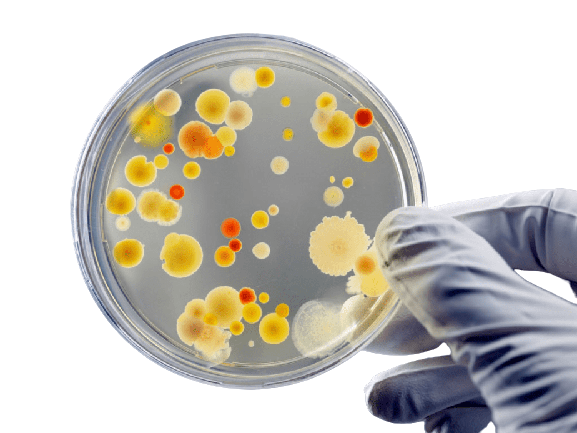 MỘT SỐ PHƯƠNG PHÁP NGHIÊN CỨU 
VI SINH VẬT
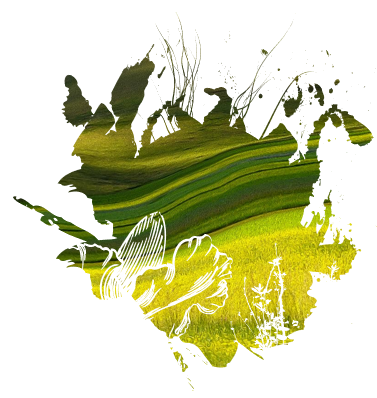 NỘI DUNG BÀI THỰC HÀNH
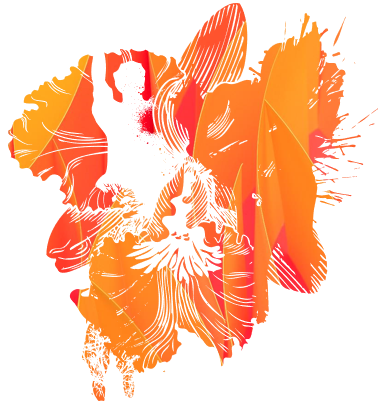 Nội dung 01
Vật liệu và 
dụng cụ.
Nội dung 03
Báo cáo kết quả thực hành.
Nội dung 02
Các phương pháp phân lập và nuôi cấy vi khuẩn.
I. CHUẨN BỊ
1. Mẫu vật
Chủng 
VSV
Dung dịch nuôi cấy
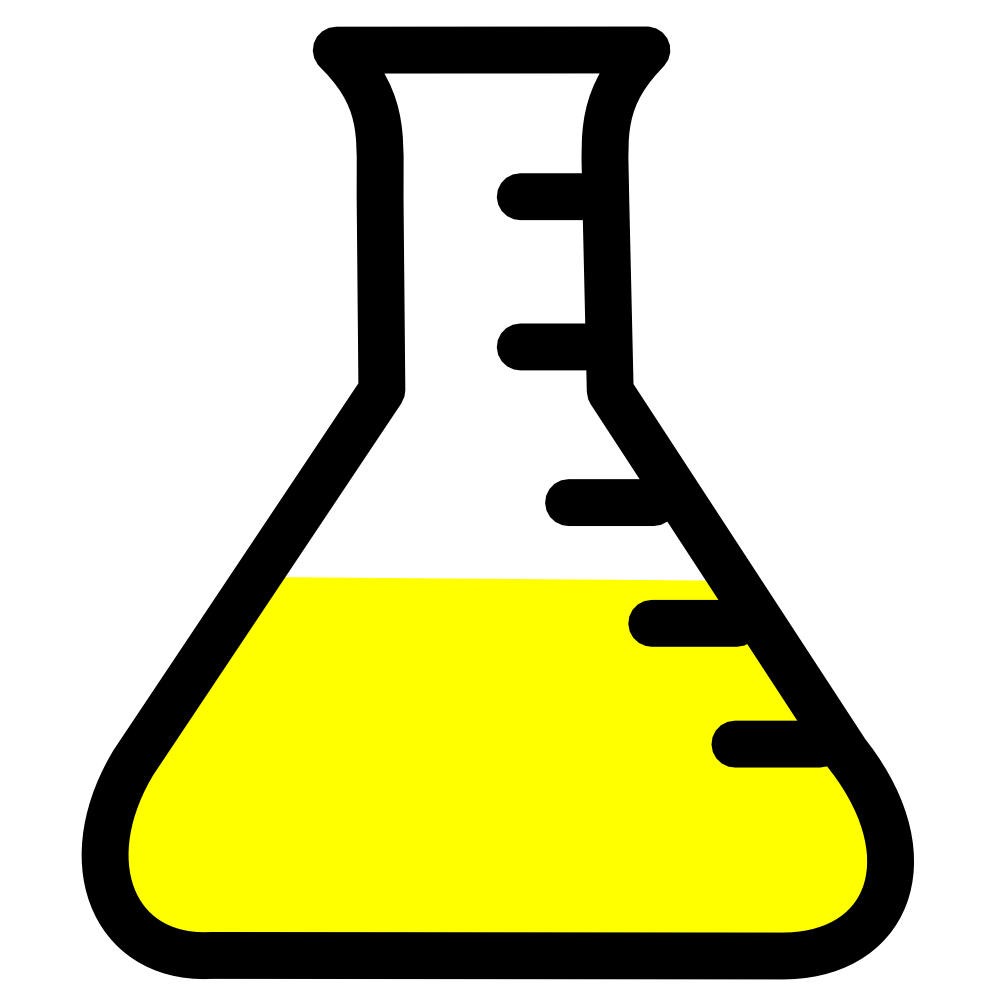 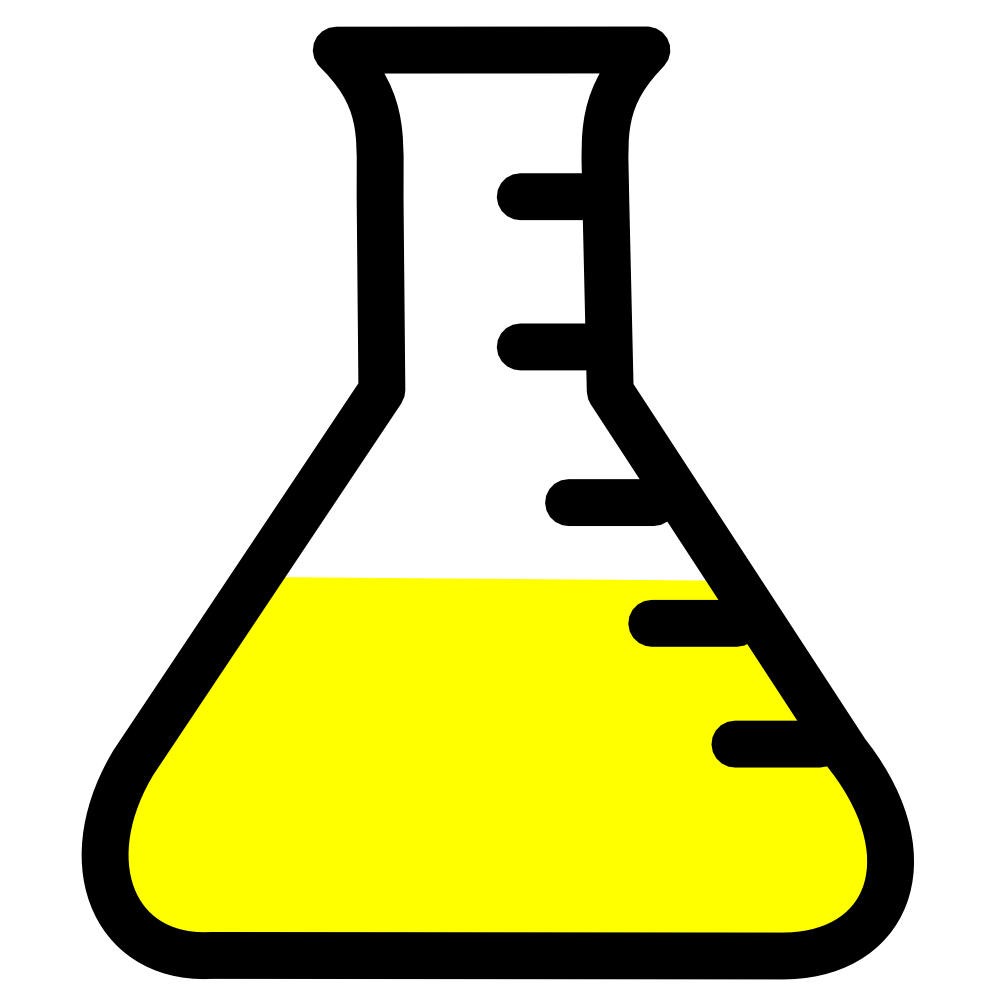 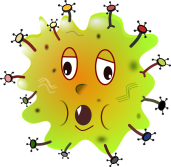 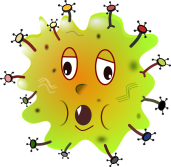 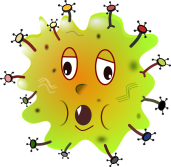 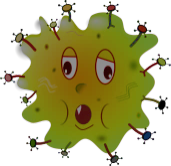 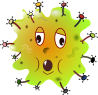 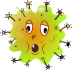 I. CHUẨN BỊ
2. Dụng cụ cấy
3. Hóa chất
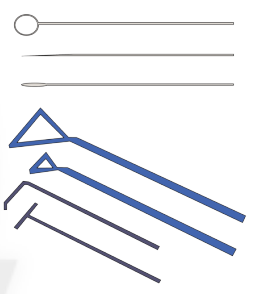 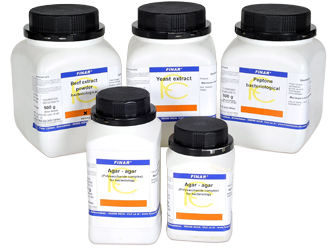 II. CÁC PHƯƠNG PHÁP PHÂN LẬP VÀ NUÔI CẤY VI KHUẨN
1. Kĩ thuật cấy ria trên đĩa petri
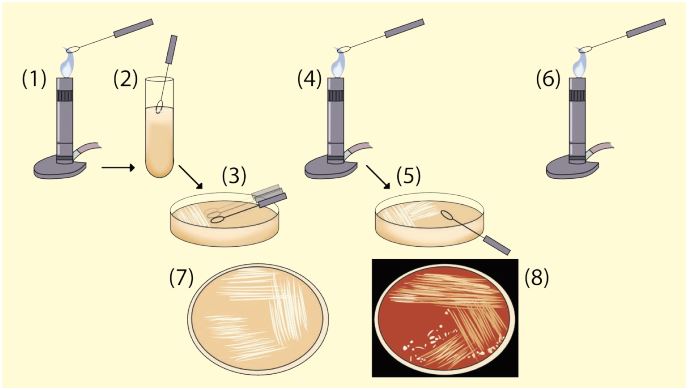 Bước 1: Dùng que cấy vòng thao tác vô trùng nhúng vào dịch mẫu để có các vi khuẩn muốn phân lập (xem thao tác (1), (2) ở Hình 23.3).
Bước 2: Ria các đường trên đĩa petri có chứa môi trường thạch thích hợp. Sau mỗi đường ria liên tục, đốt khử trùng que cấy và làm nguội trước khi thực hiện thao tác tiếp theo (xem thao tác (3), (4), (5), (6) ở Hình 23.3).
Bước 3: Lật ngược đĩa và ủ ở nhiệt độ, thời gian thích hợp trong tủ ấm (xem thao tác (7), (8) ở Hình 23.3).
II. CÁC PHƯƠNG PHÁP PHÂN LẬP VÀ NUÔI CẤY VI KHUẨN
2. Cấy giống từ môi trường lỏng sang ông nghiệm chứa môi trường lỏng
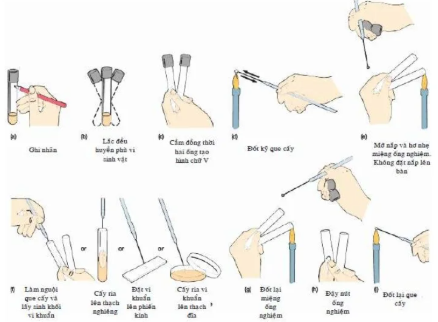 Bước 1: Vô trùng que cấy.
Bước 2: Lấy sinh khối ra khỏi ống dịch mẫu.
Bước 3: Cấy giống vi khuẩn vào môi trường lỏng mới.
II. CÁC PHƯƠNG PHÁP PHÂN LẬP VÀ NUÔI CẤY VI KHUẨN
3. Cấy giống từ môi trường lỏng sang ống thạch nghiêng
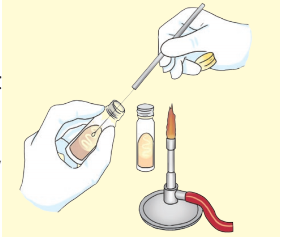 Phương pháp này tiến hành tương tự như phương pháp số 2, nhưng có khác biệt ở Bước 3:- Trên bề mặt thạch nghiêng đặt nhẹ đầu que cấy từ đáy ống nghiệm, cấy theo hình chữ chi lên đến đầu trên ống nghiệm.
II. CÁC PHƯƠNG PHÁP PHÂN LẬP VÀ NUÔI CẤY VI KHUẨN
4. Kĩ thuật cấy trang
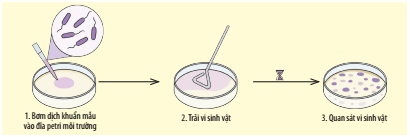 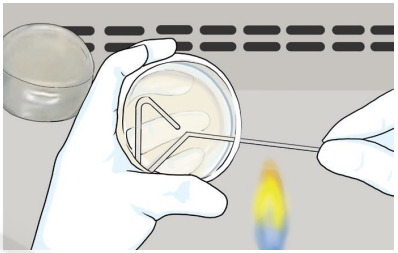 Bước 1: Vô trùng thanh gạt (que cấy trang).
Bước 2: Lấy vi sinh vật trong dịch mẫu bằng micropipette.
Bước 3: Ủ vi sinh vật.
II. CÁC PHƯƠNG PHÁP PHÂN LẬP VÀ NUÔI CẤY VI KHUẨN
5. Cấy giống từ môi trường lỏng bằng micropipette đầu rời.
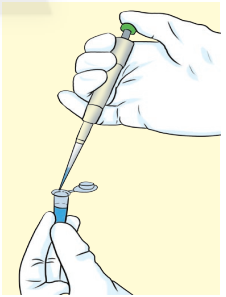 Bước 1: Chuẩn bị micropipette.
Bước 2: Lấy vi khuẩn trong dịch mẫu.
Bước 3: Cấy vi khuẩn vào dịch mới.
II. BÁO CÁO KẾT QUẢ THỰC HÀNH
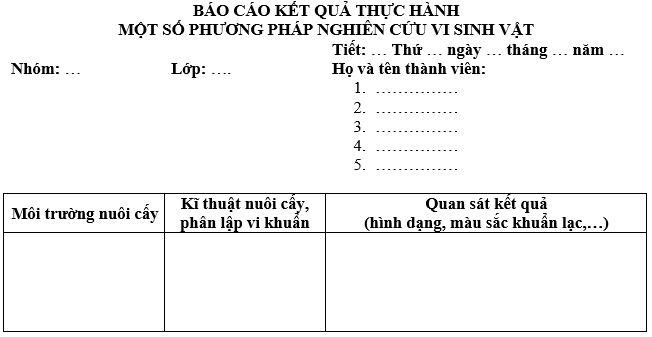